“
Research work in 
Senior School
26.11.2014
Dubrovskaya I.V.
“
Why?
«And will you succeed?  
Yes indeed, yes indeed!                                                                                                       Ninety-eight and three-quarters percent guaranteed! »                                                                                                          Dr. Seuss
Modern Society
School
Life Skills
What ?
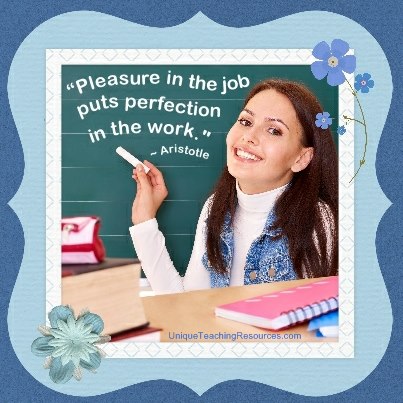 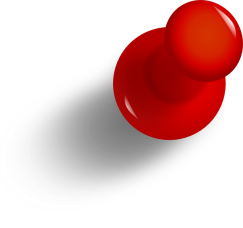 Research
What kind of?
set a problem
Research
investigate
present
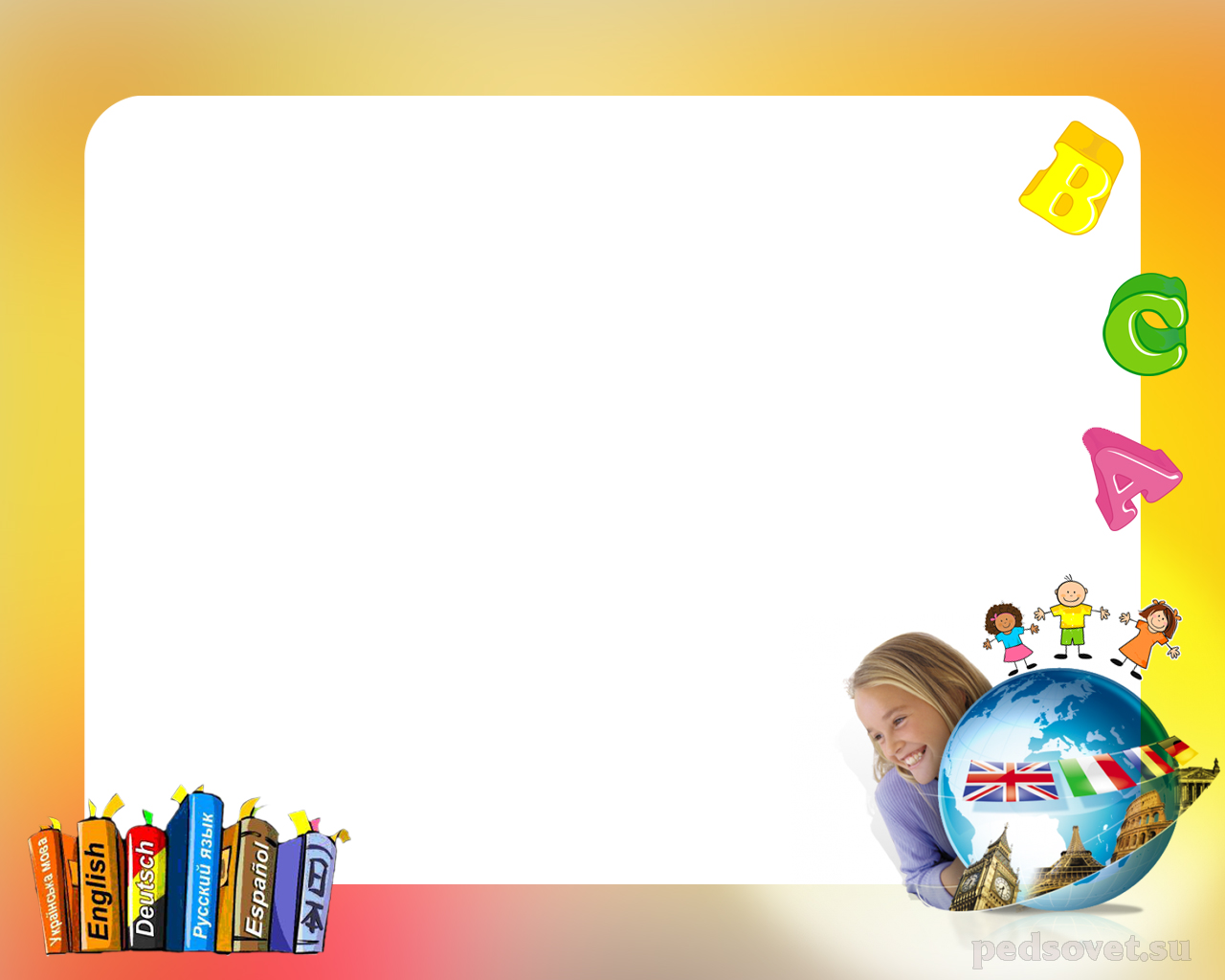 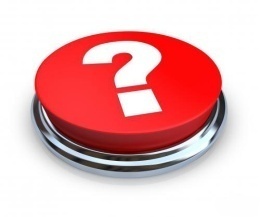 Who?
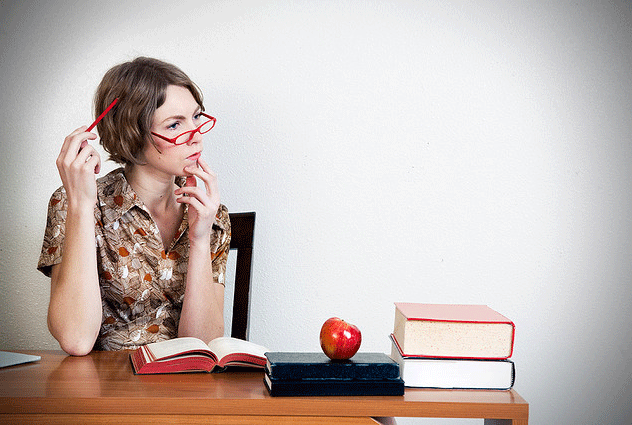 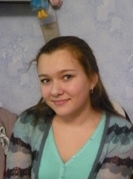 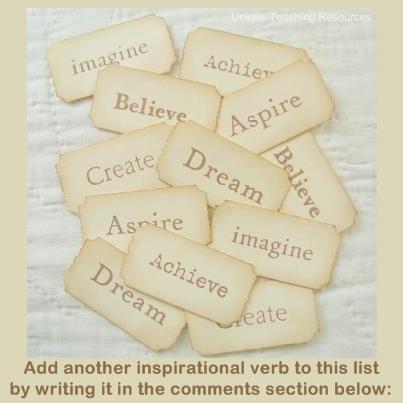 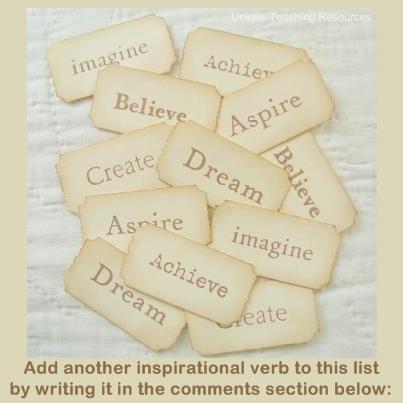 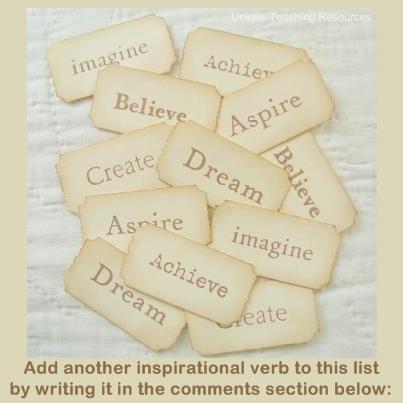 How?
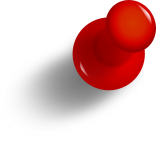 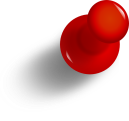 an interrogative form of the  theme
public speech
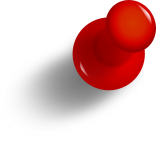 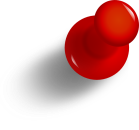 reading for the gist
written reports
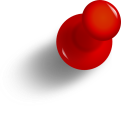 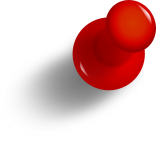 group work
brainstorming
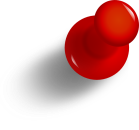 feedback
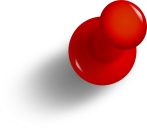 search for information
What for?
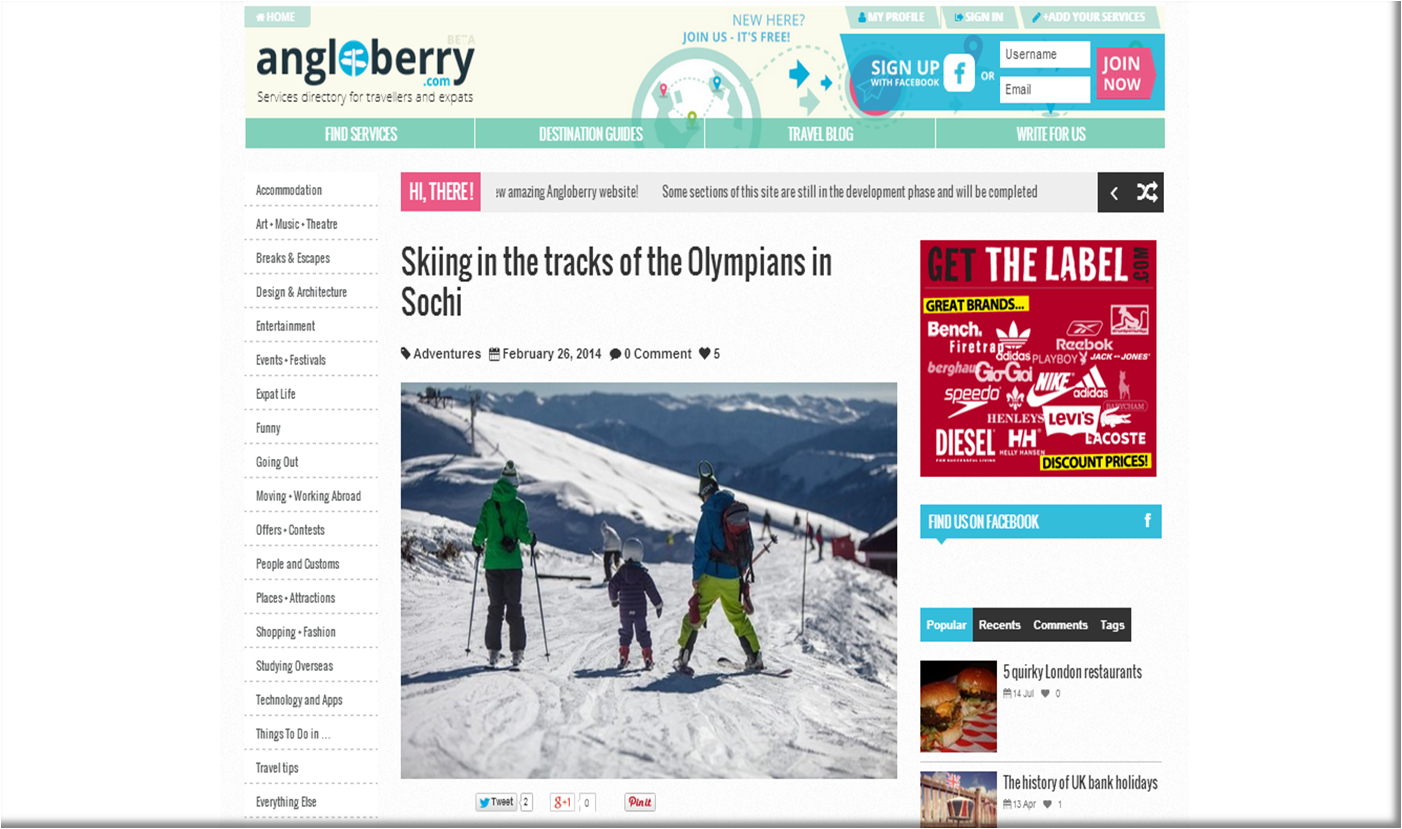 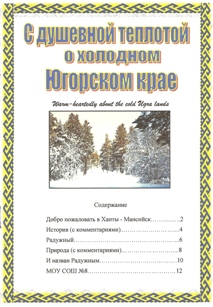 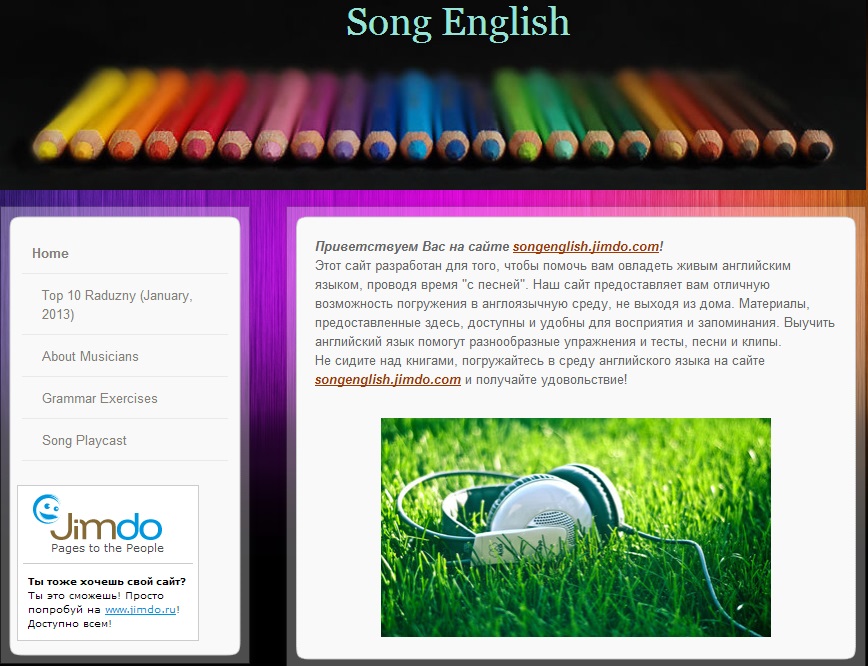 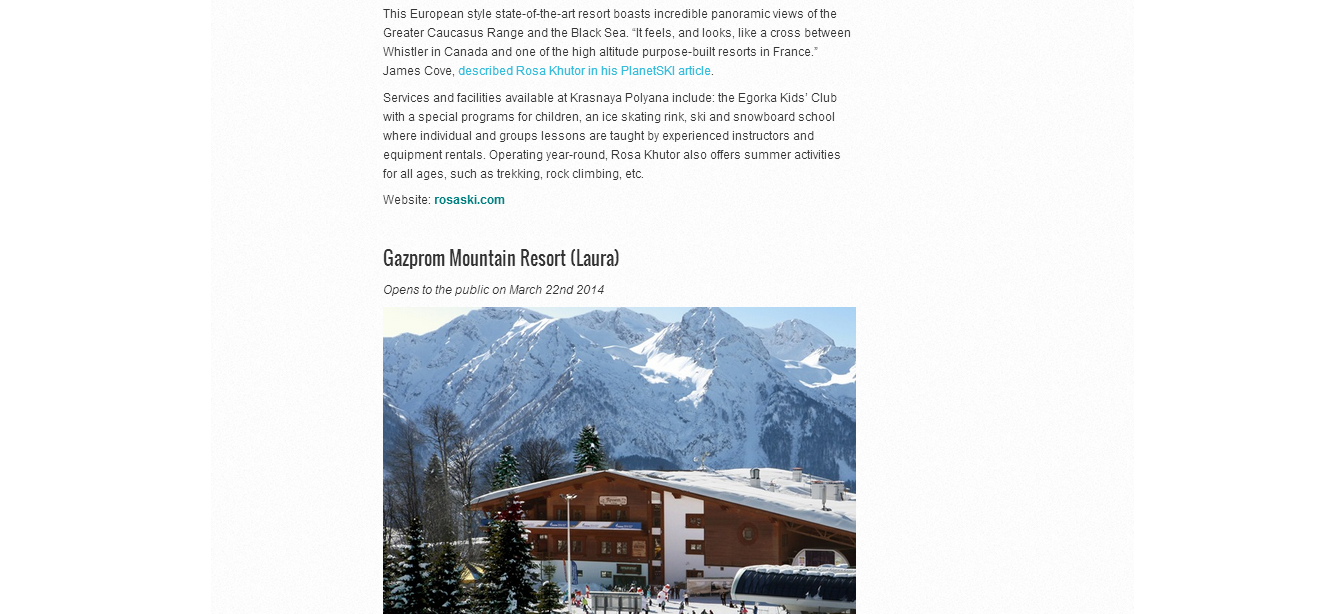 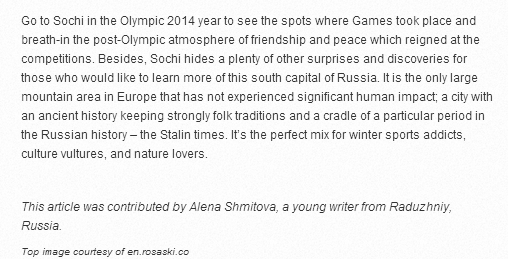